Benvinguts/des al nou curs!
Curs 2018/2019
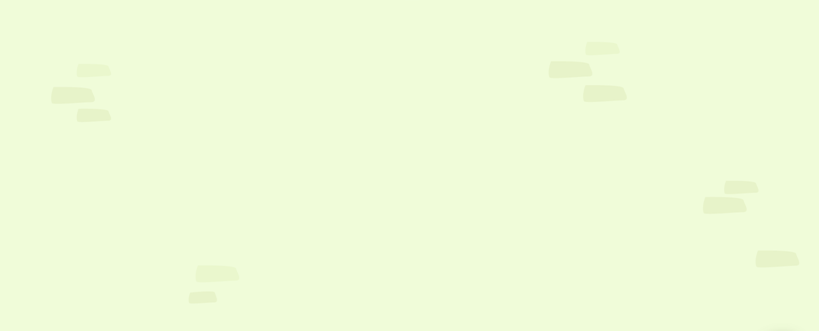 Organigrama de cicle
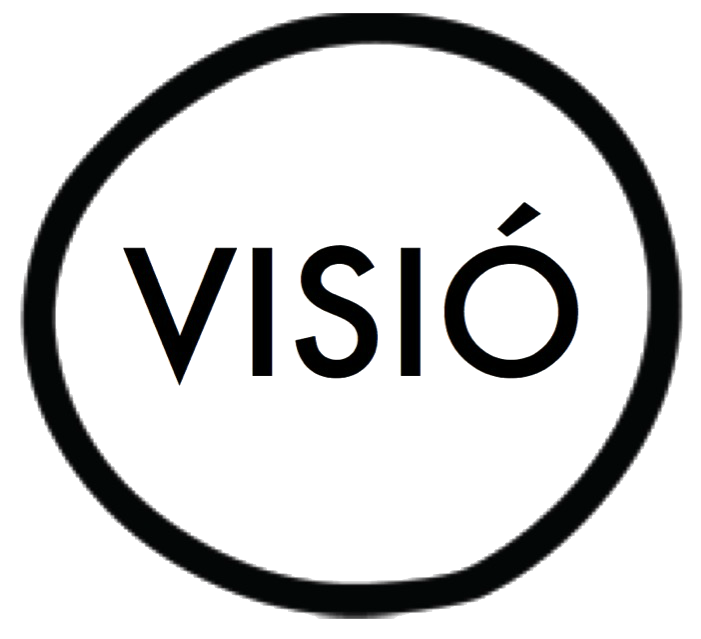 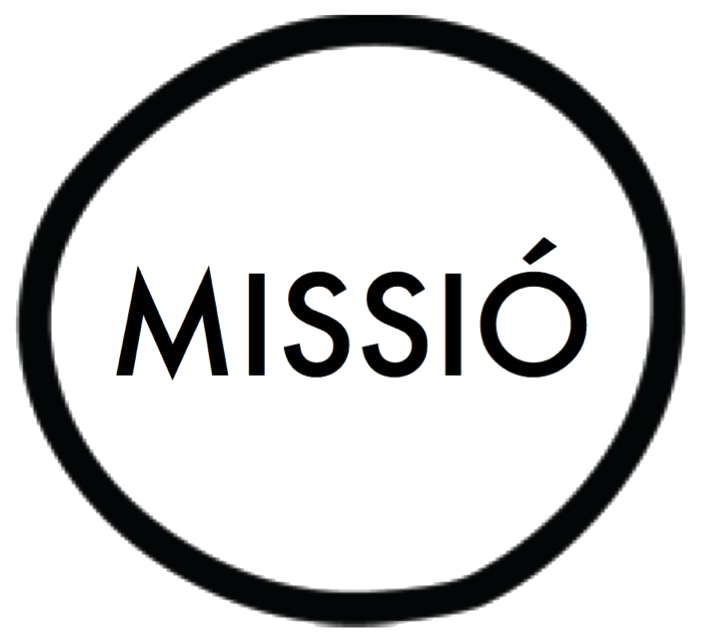 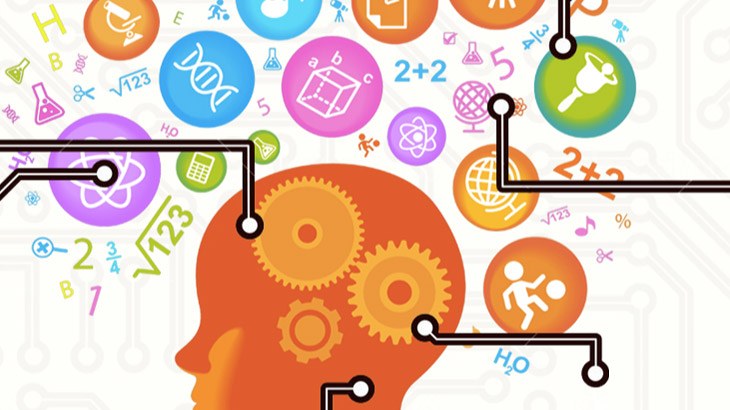 Pla estratègic
#construïm per actuar!
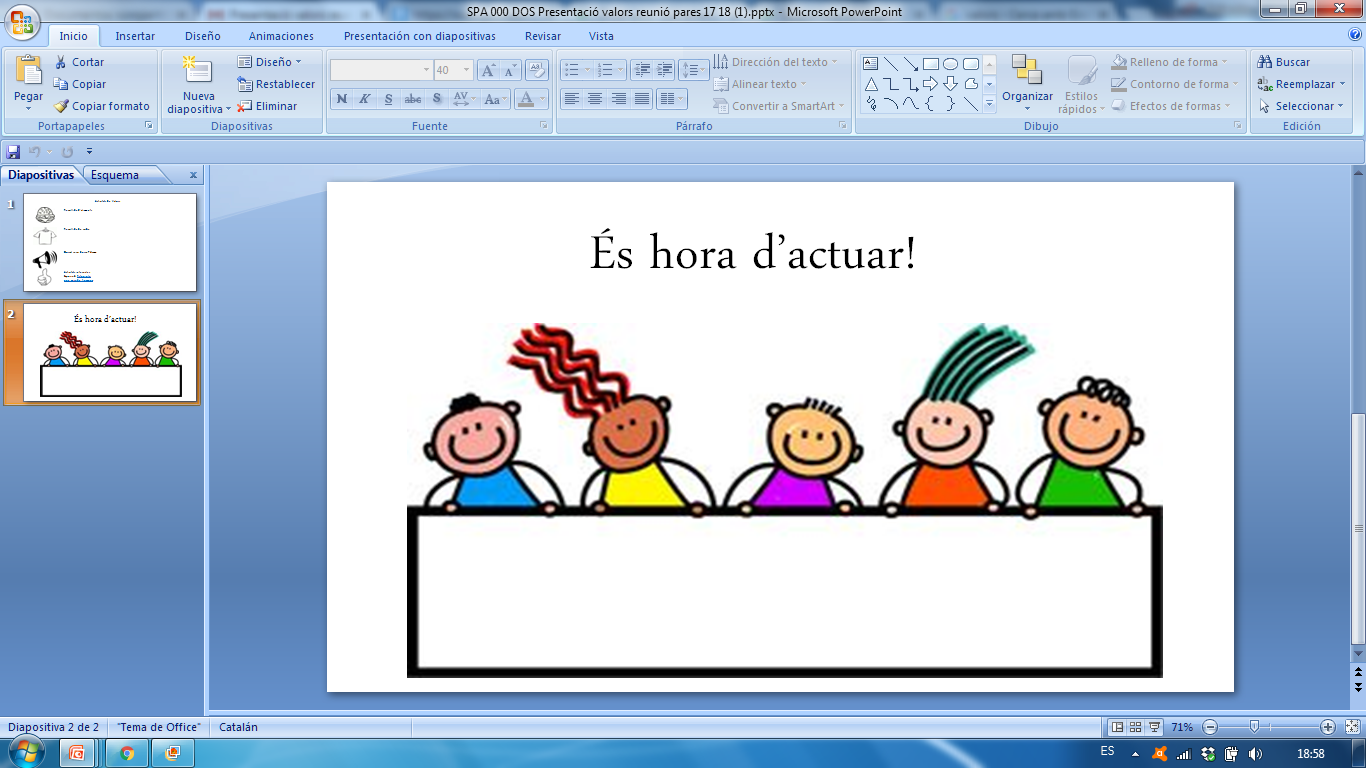 [Speaker Notes: NOTA: Para cambiar imágenes de esta diapositiva, seleccione una imagen y elimínela. Después, haga clic en el icono Insertar imagen en el marcador de posición para insertar su propia imagen.]
Noves instal·lacions
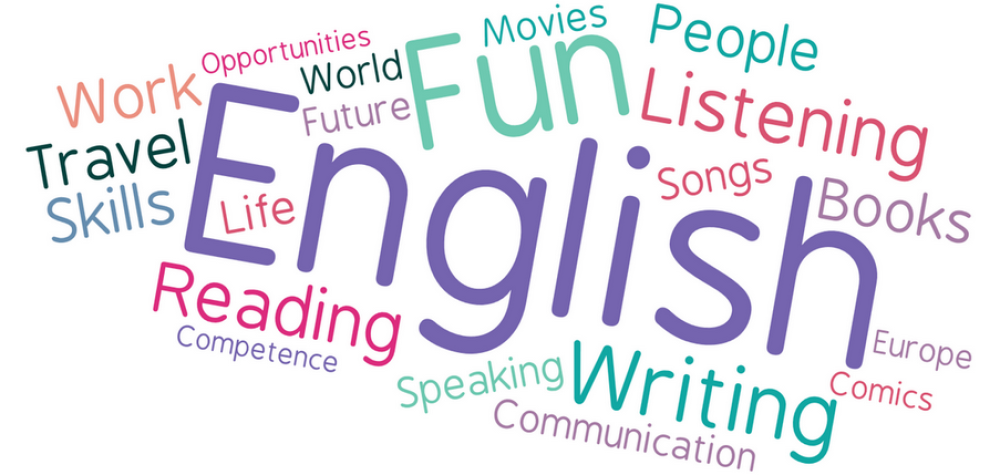 Anglès
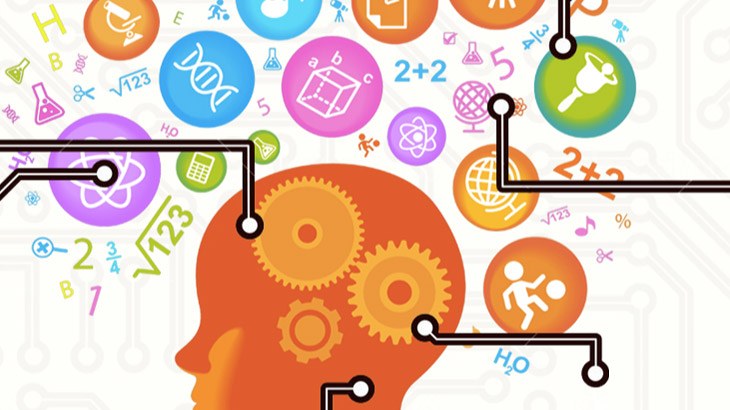 Innovació pedagògica
Treball cooperatiu
Avaluació per dimensions
Nous espais
Pla Lector
Pla Emocional
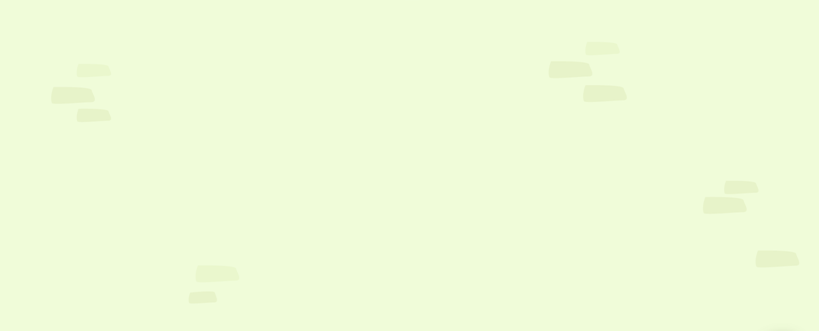 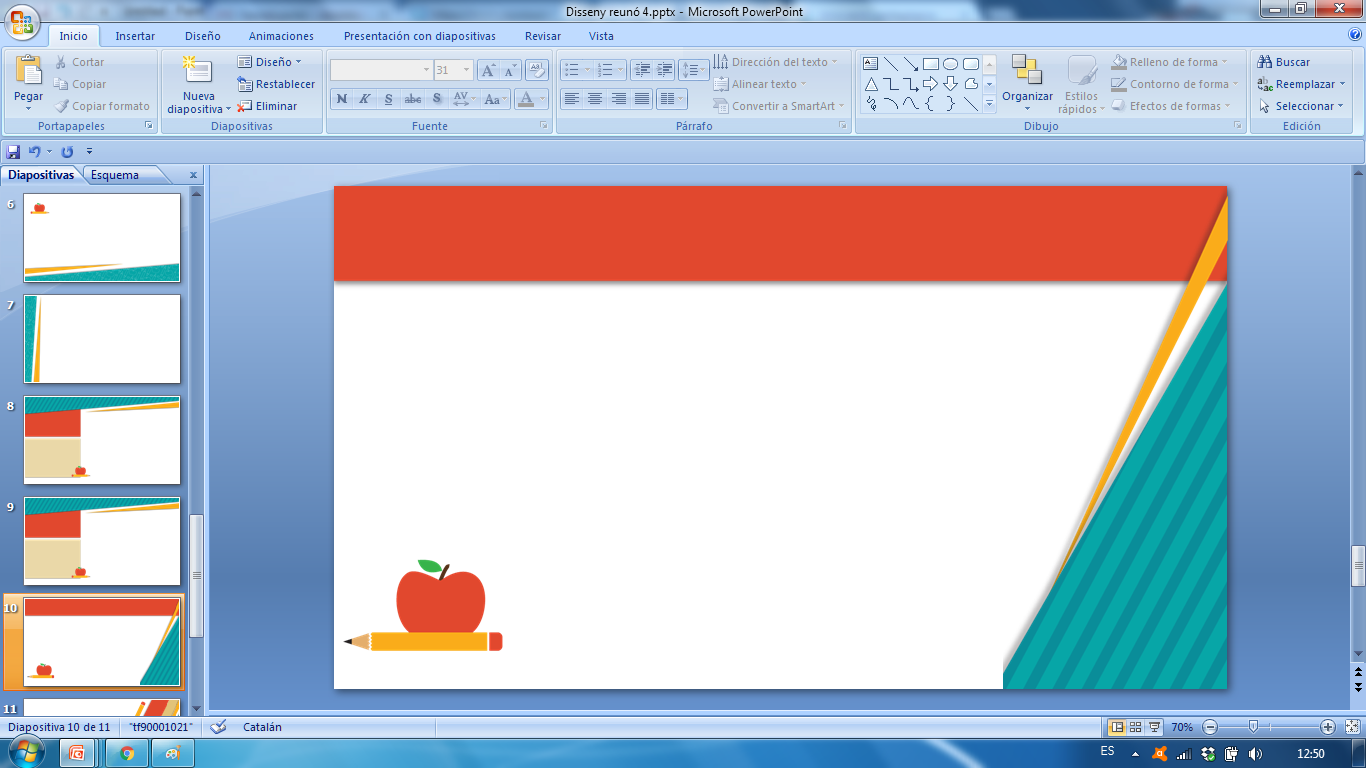 Alimenta’t
TAC
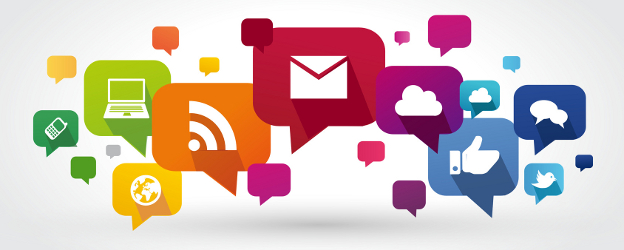 Robòtica a 4t, 5è i 6è 
4t EP: LegoWeDo
5è EP: LegoWeDo 2.0 i programació amb Scratch
6è EP: Fischerteknic

Implementació tauletes.

Xarxes socials / Mail / Web / APP
Valors
#construïm per actuar!
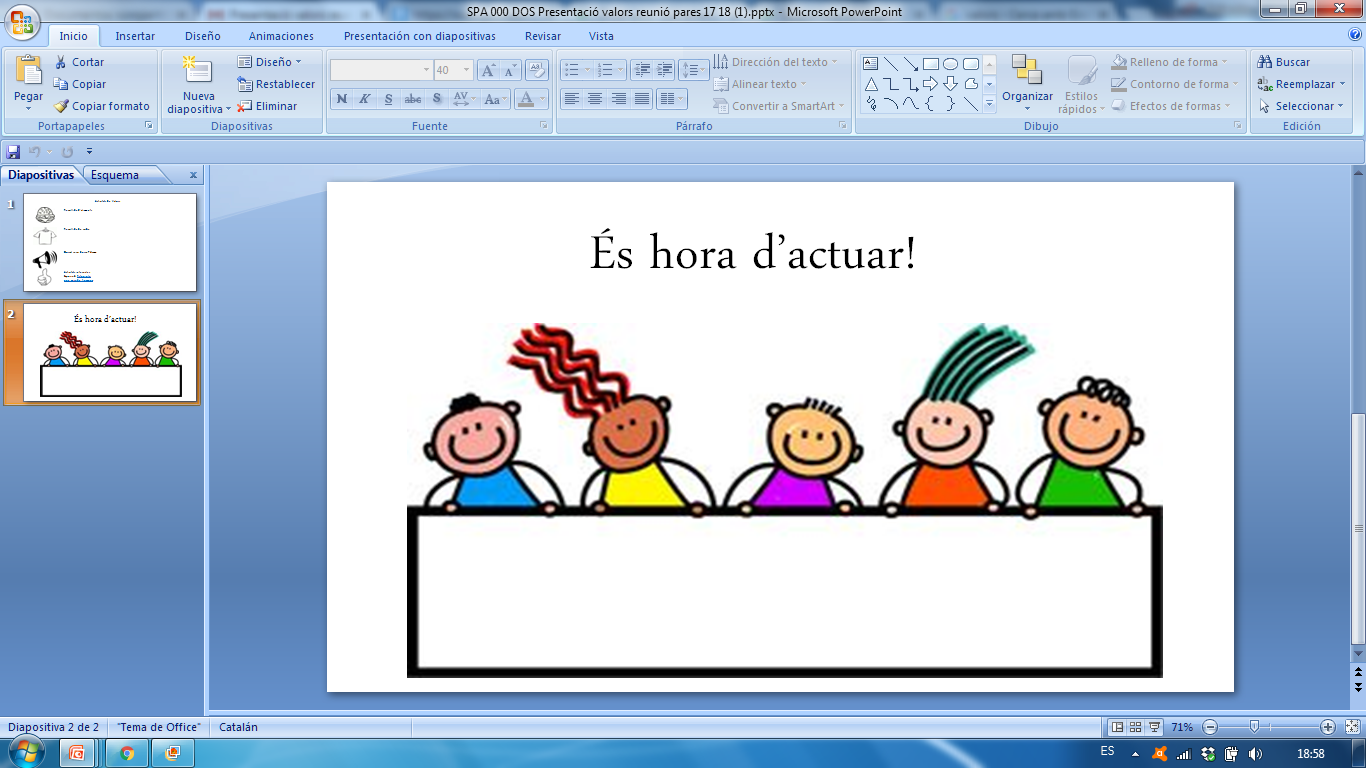 Què us sembla el lema per a aquest curs?

Com cada any, des del departament de valors de l’escola, proposem una sèrie d’activitats lligades a una idea transversal: és el nostre lema.

A finals del curs passat vam escriure i dibuixar, sobre una paret de l’escola que s’ha enderrocat aquest estiu amb les obres, totes aquelles pors que volíem fer fora. La idea va ser que, en enderrocar-se la paret, eliminaríem tots aquests aspectes negatius. Entre d’altres, vam escriure: els insults, les enveges, la gelosia, la soledat, les mentides, la violència, les lluites, el desconegut, la ràbia, la frustració, la tristor, la foscor, el patiment, la injustícia, les crítiques personals, la marginació, el bullying les discriminacions, el menyspreu, l’assetjament, la manca de respecte...

Com els darrers cursos, volem implicar-nos com a escola en projectes concrets i per això us demanem que en parleu a casa amb els vostres fills i...
escriviu en forma de missatge dins de la pancarta
d’enguany tots els missatges positius que vulgueu per contrarestar els que vam eliminar el curs passat i els construirem en una nova paret mestra de l’escola.
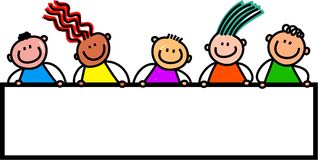 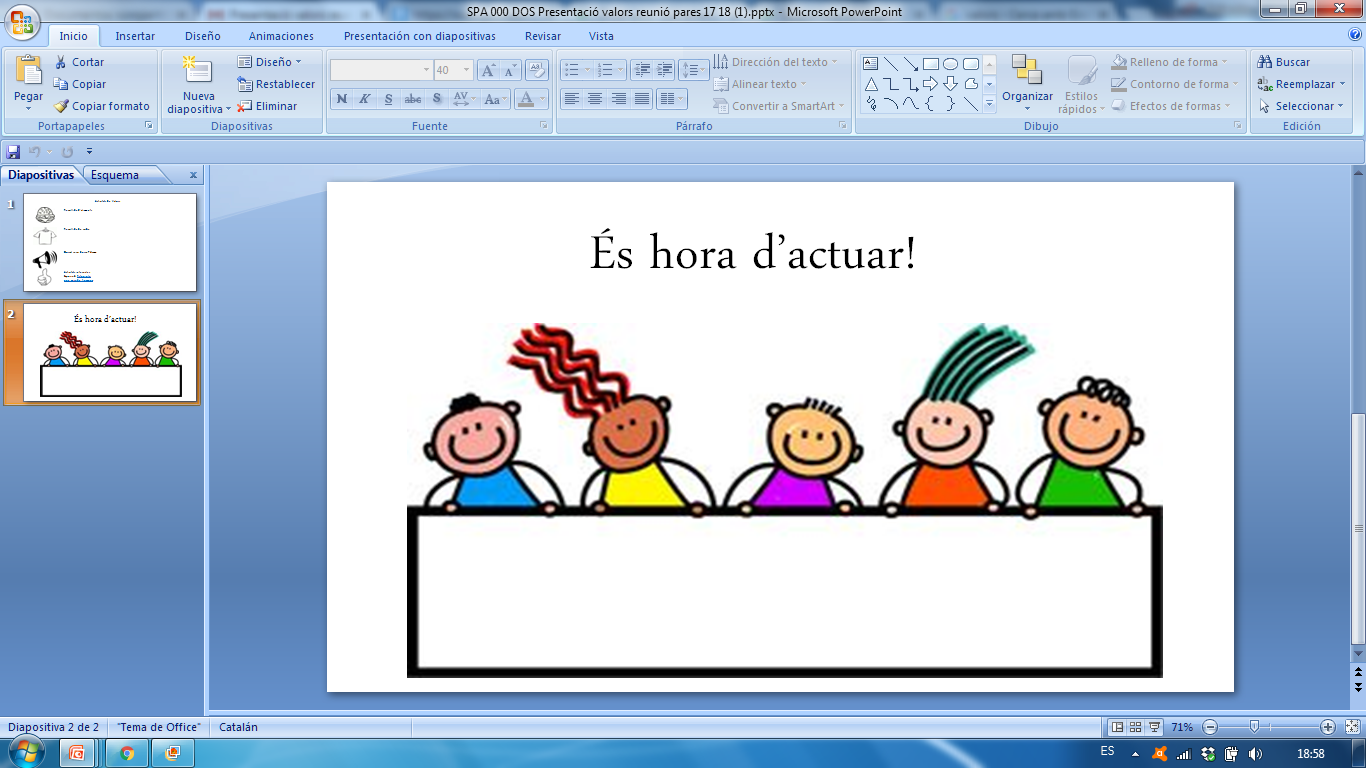 Activitats de valors
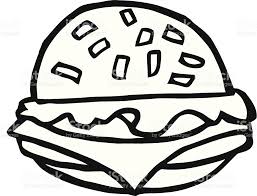 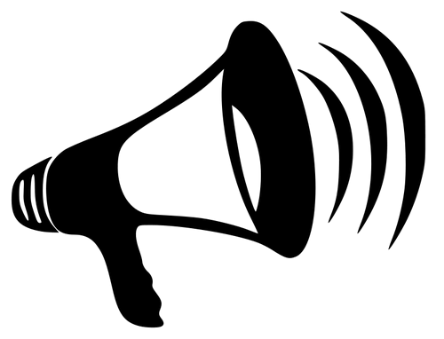 Recollida d’aliments
Dorsal Zero Cursa Pàlcam
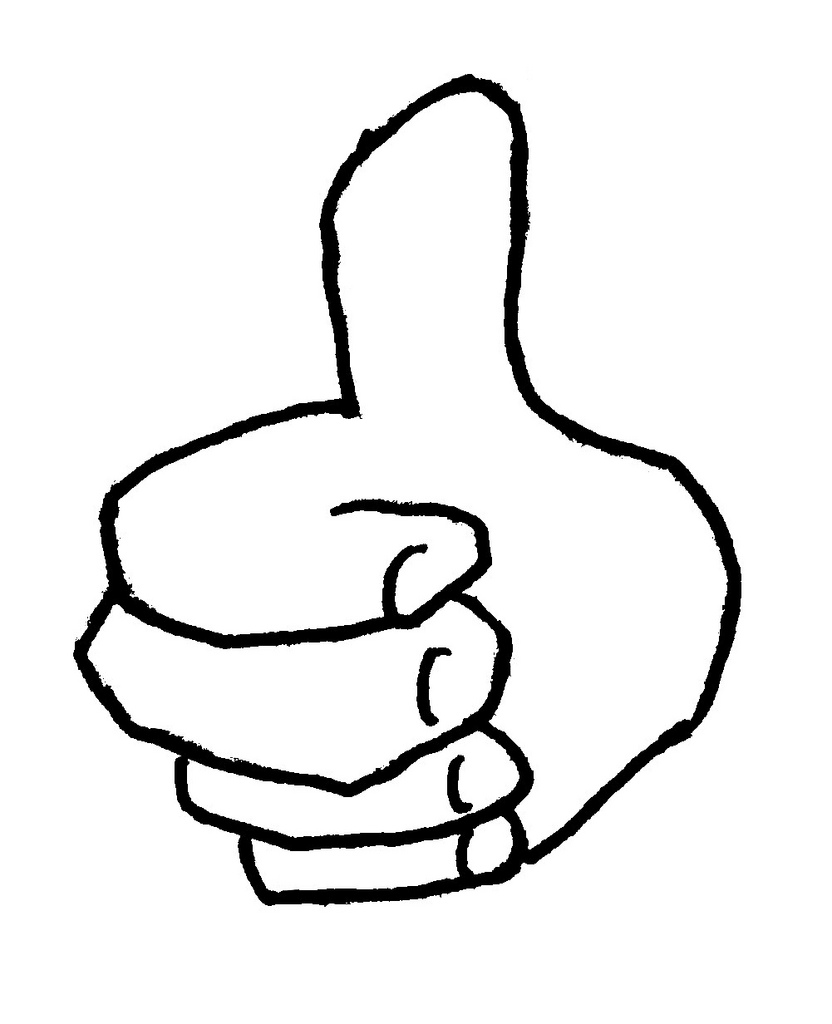 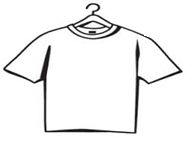 Activitats intercicles
Recollida de roba
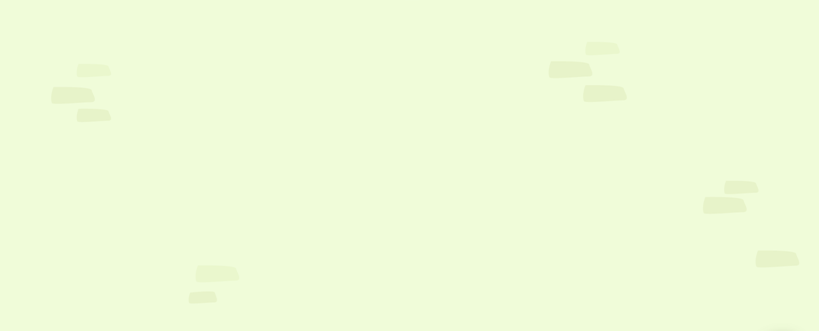 Dimensió: Àrea de Llengües
Comunicació Oral
 Comprensió Lectora
 Expressió escrita
 Literària
 Plurilingüe
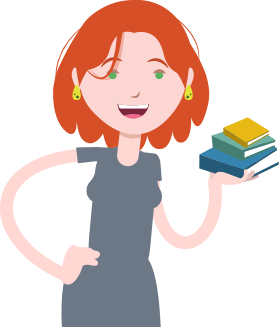 [Speaker Notes: NOTA: Para cambiar imágenes de esta diapositiva, seleccione una imagen y elimínela. Después, haga clic en el icono Insertar imagen en el marcador de posición para insertar su propia imagen.]
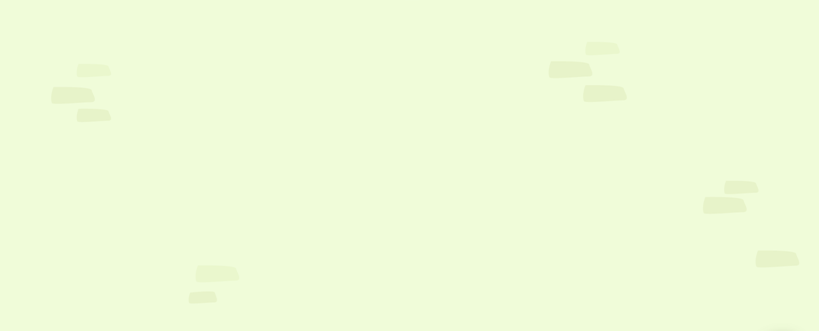 Dimensió: Àrea de Matemàtiques
Resolució de problemes
 Raonament Prova
 Connexions
 Comunicació i representació
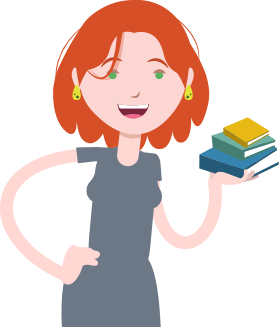 [Speaker Notes: NOTA: Para cambiar imágenes de esta diapositiva, seleccione una imagen y elimínela. Después, haga clic en el icono Insertar imagen en el marcador de posición para insertar su propia imagen.]
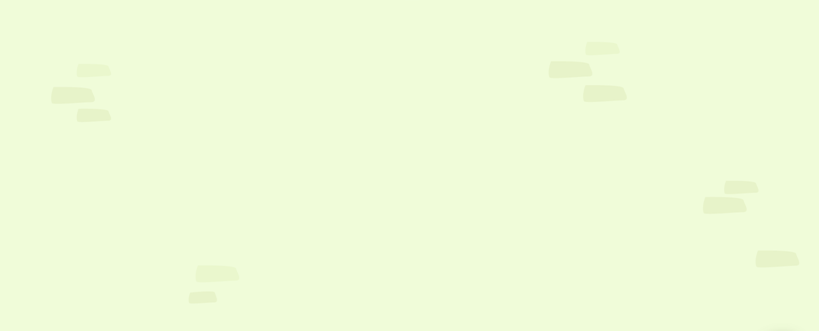 Dimensió: Àrea de Medi
Món actual
 Salut i equilibri personal
 Tecnologia i vida quotidiana
 Ciutadania
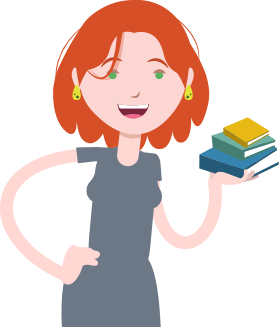 [Speaker Notes: NOTA: Para cambiar imágenes de esta diapositiva, seleccione una imagen y elimínela. Después, haga clic en el icono Insertar imagen en el marcador de posición para insertar su propia imagen.]
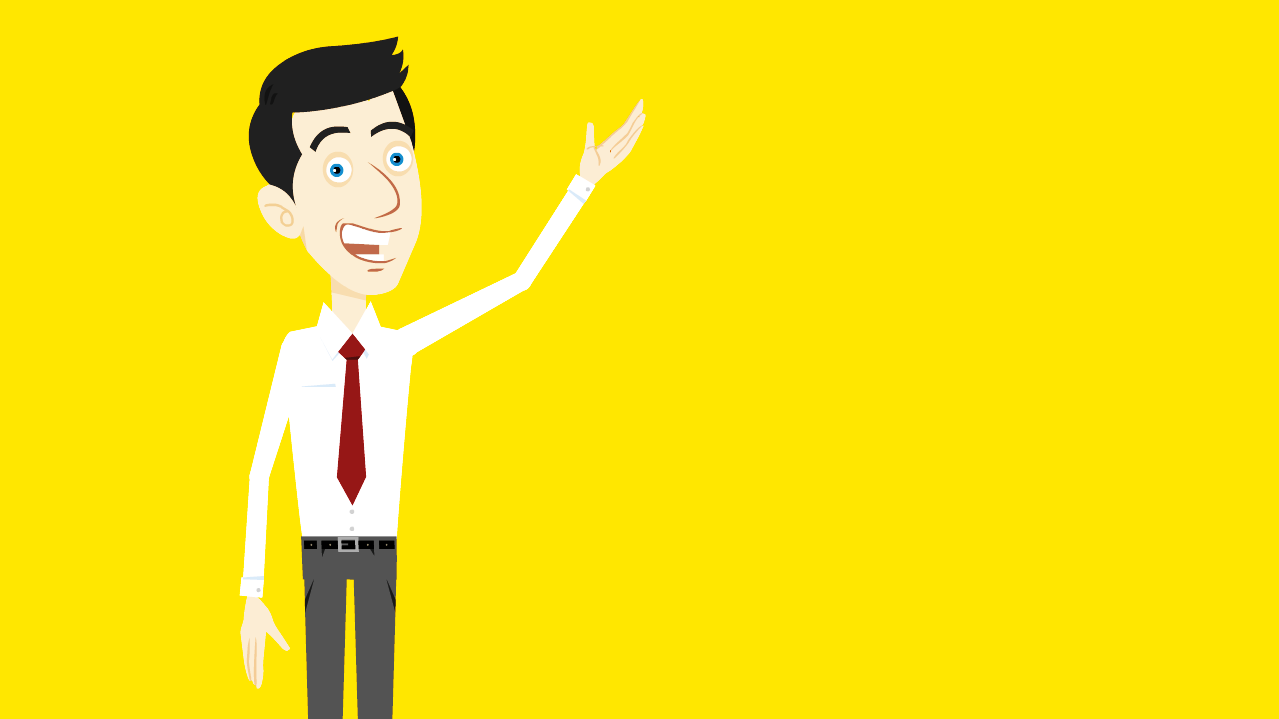 Inici classes 8:30 i 15h.
Entrada: Porta 3 al matí i porta 1 a la tarda.
Sortida: Porta 1 al migdia i porta 3 a la tarda.
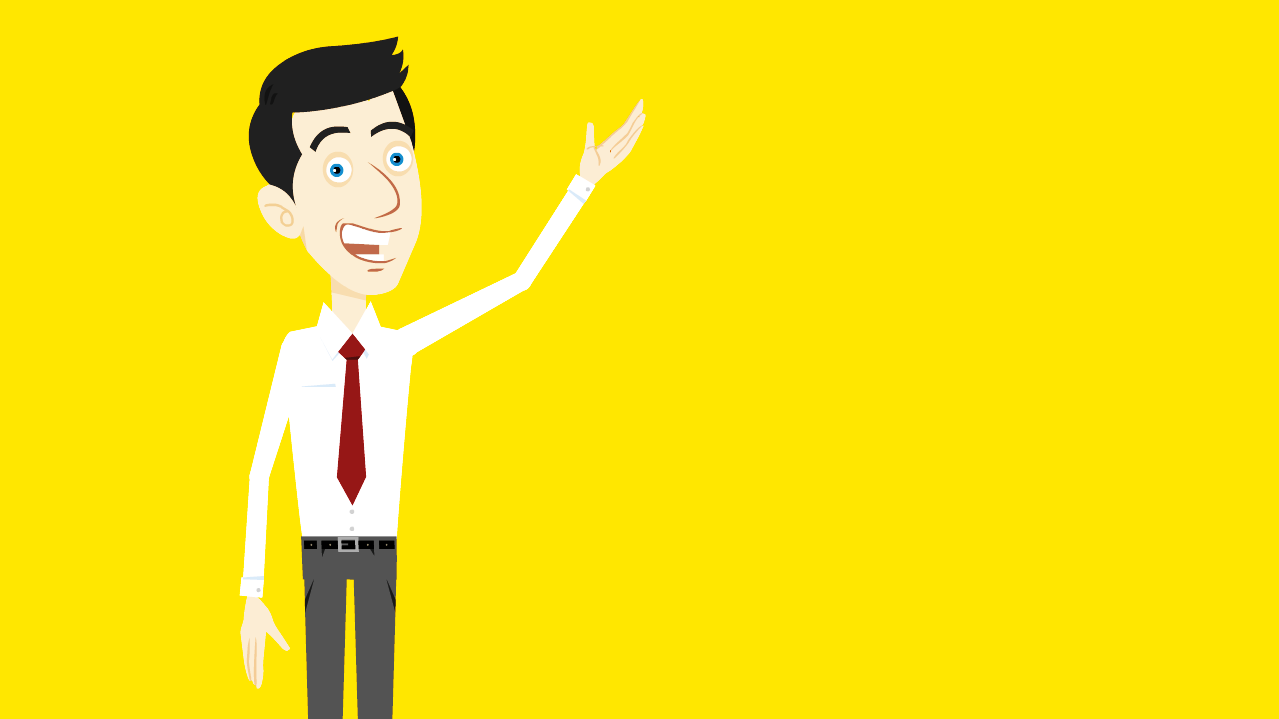 Bates amb beta.
Roba marcada.
Control motxilles.
Material fungible marcat.
Sortides i excursions
Poble Espanyol (2 i 3 d’octubre).
Convivències (18 i 19 d’octubre).
Teatre en anglès: Frankenstein (14 de març).
Tarragona Romana. 
Colònies (25, 26 i 27 de juny).
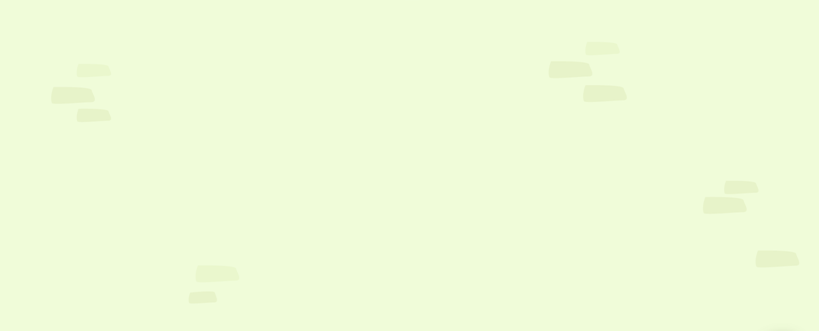 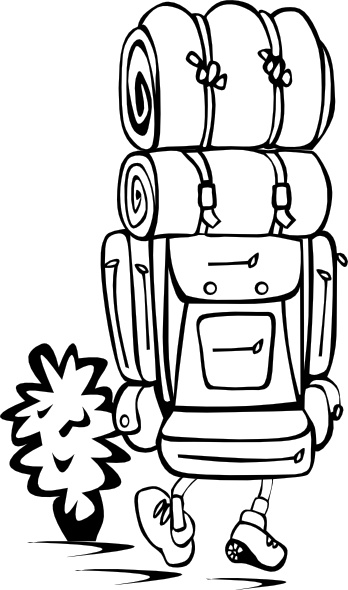 Recorda! Dur el xandall de l’escola.

 Autoritzacions entregades dintre del termini establert.

 Esmorzar i dinar dins la motxilla, no una bossa de plàstic.
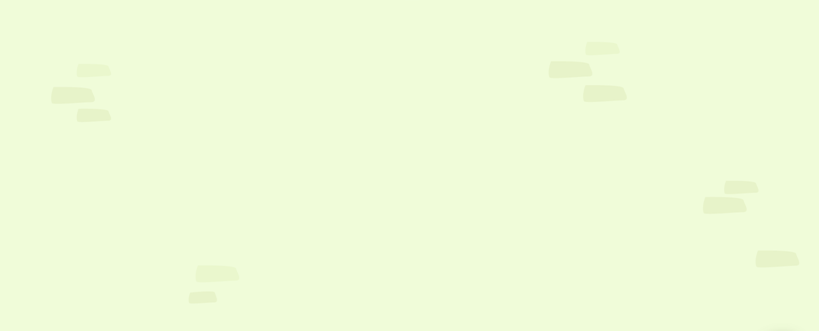 Celebracions
Castanyada
Santa Cecília
Nadal
Marató (AMPA)
Carnestoltes
Diada Avis de 5è
Cursa Atlètica Pàlcam
English Week
Sant Jordi
Dia de les Matemàtiques
12 Hores de Bàsquet
Festa de Final de Primària a 6è
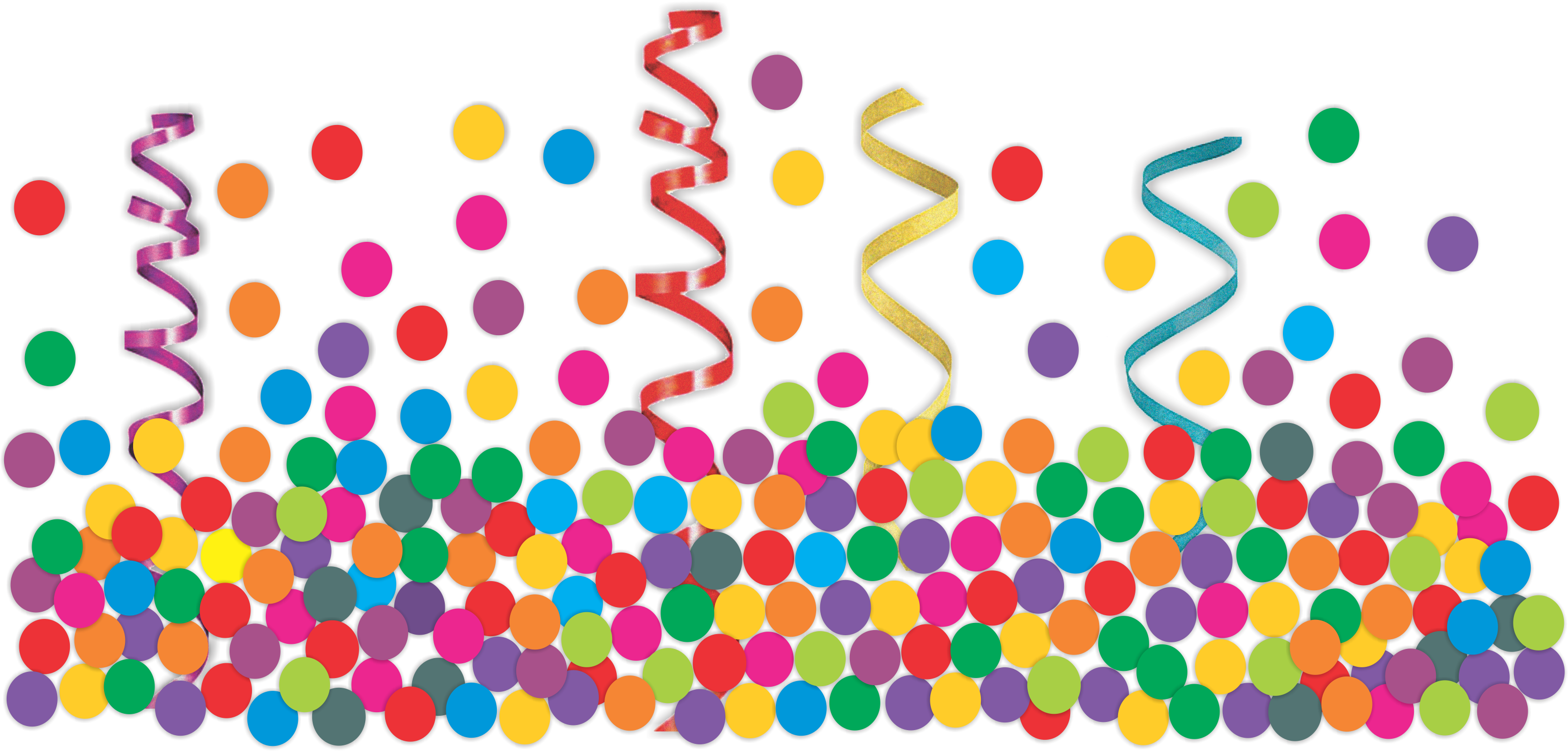 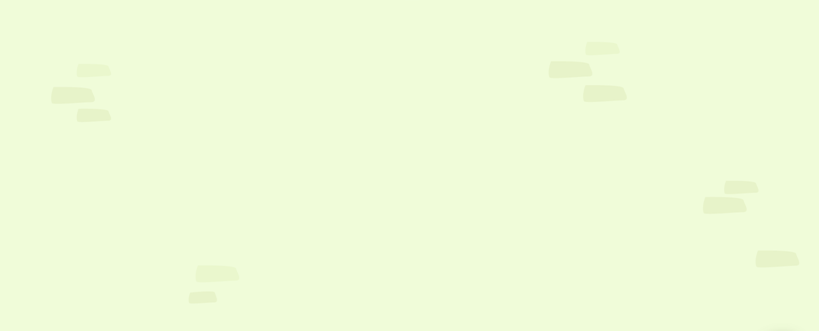 Dies de lliure disposició:
2 de novembre

7 de desembre

4 de març
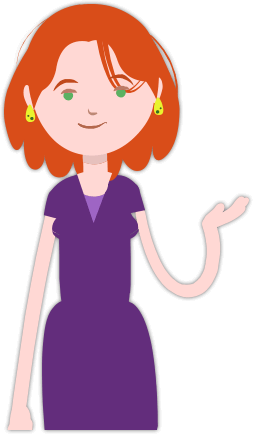 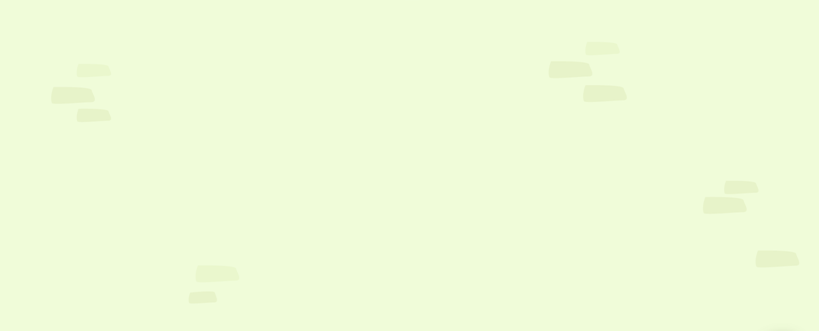 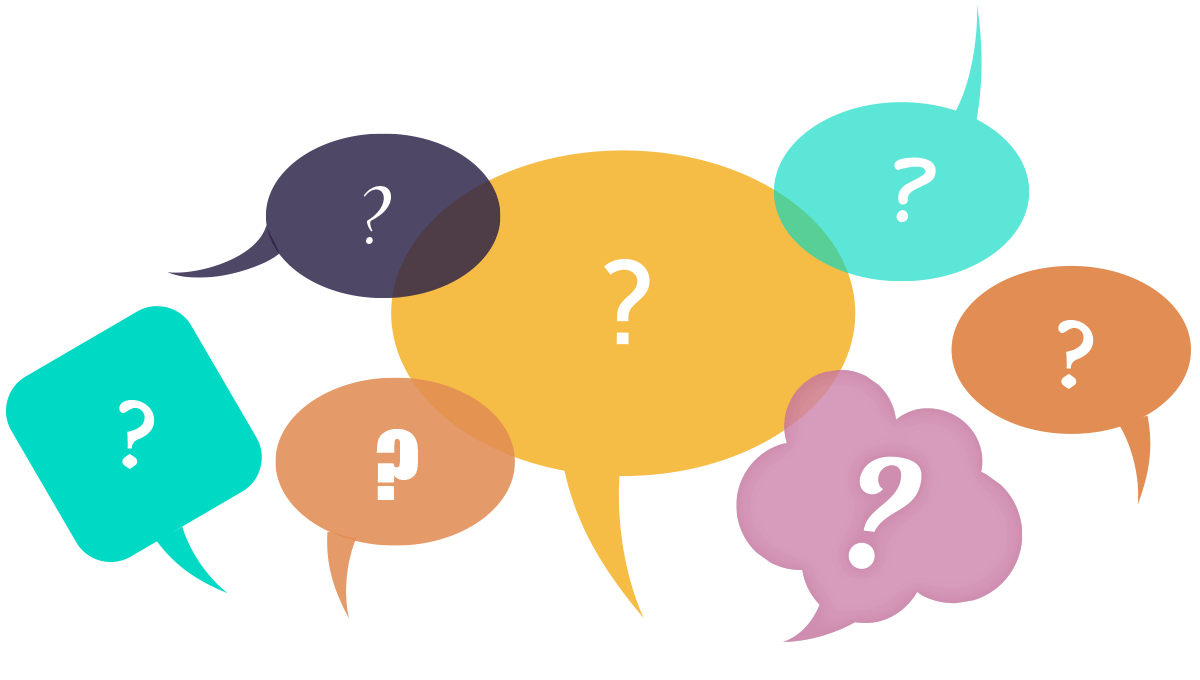 Precs i preguntes
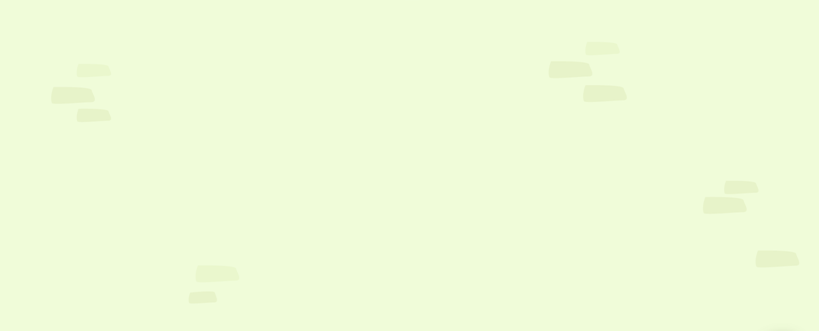 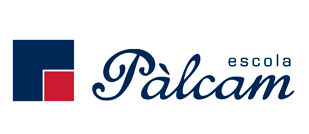